Les produits oxydants et réducteurs
[1ST2S]
Proposer et ou mettre en œuvre un protocole de dilution d’un produit désinfectant ou antiseptique
Prérequis
Acides et Bases  
Quelques notions de TP
Notions sur la structure électronique des atomes
Points de difficulté identifiés
Illustrer les différentes notions par des exemples de difficulté croissante
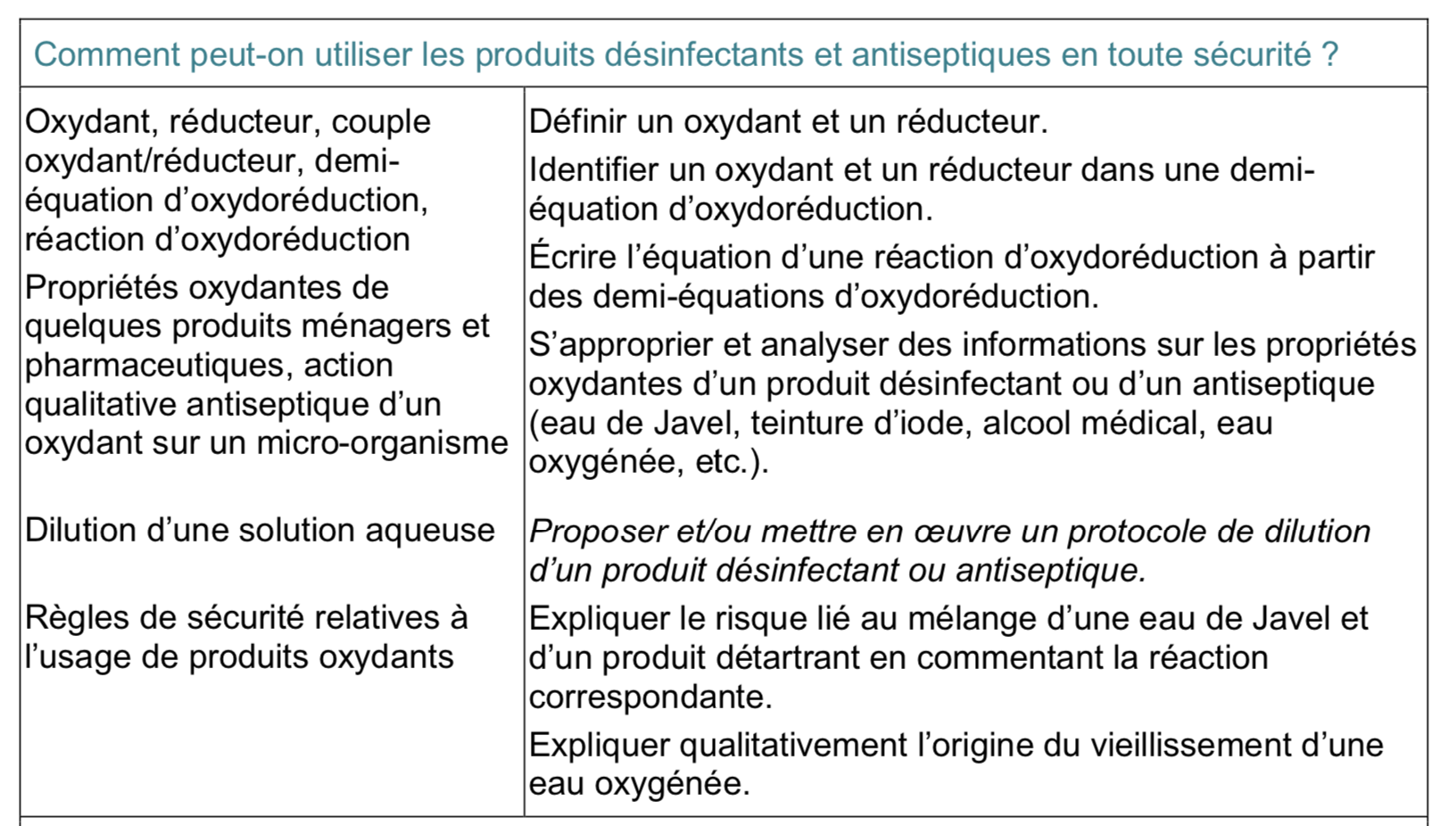 Veiller à une bonne appropriation de la terminologie : les notions seront directement illustrées par des exemples
Enjeu autour de la sensibilisation des risques liés à l’utilisation de certains produits : donner des chiffres
Chaque année en France, 14% des intoxications domestiques accidentelles sont au dichlore (Cl2 (g))





Ce dégagement gazeux intervient lors du mélange d’eau de Javel ou des galets de chlore avec un acide (ex : HCl ou encore un détartrant), dans le cadre : 
Ménage 
Piscines chez les particuliers
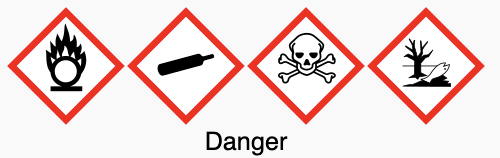 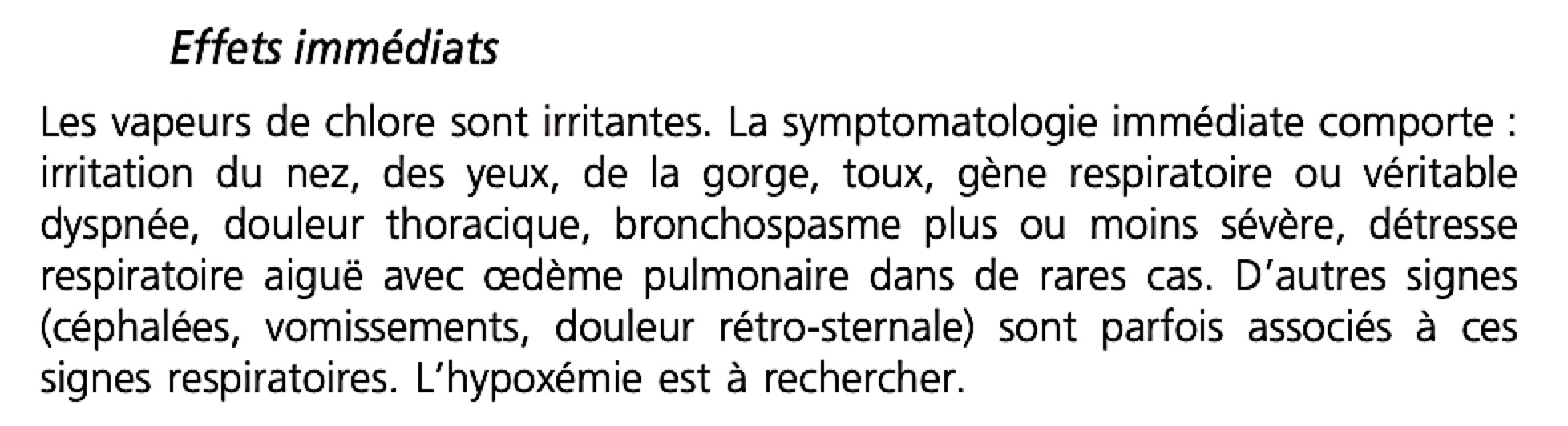 Exemples d’oxydants et de réducteurs
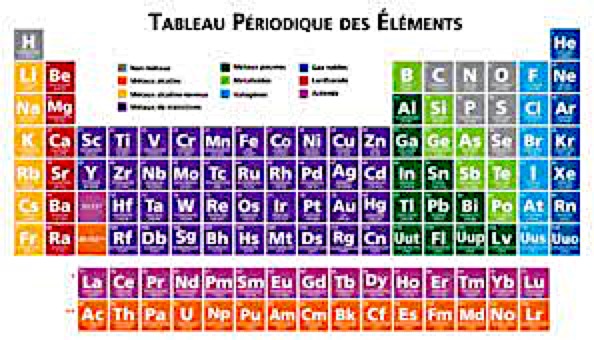 « Equilibrer » des équations redox
Méthode : 
Commencer par équilibrer les atomes qui ne sont ni O, ni H
Equilibrer les O avec H2O
Equilibrer les H avec H+
Equilibrer les charges avec les électrons

Application :
Ecrire les demi-équations redox des couples redox suivants, dans chaque couple identifier l’oxydant et le réducteur : 
Fe2+ / Fe
RCOOH / RCH2OH
MnO4- / Mn2+
Les couples de l’eau
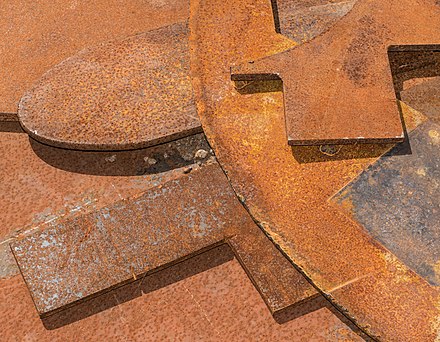 O2 (g) / H2O

H+ / H2 (g)
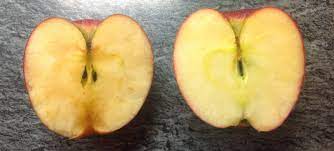 La réaction du dioxygène sur le fer forme de la rouille : 
2Fe + 2H2O + O2 -> 2Fe(OH)2
4Fe(OH)2 + 2H2O + O2 -> 4Fe(OH)3
2Fe(OH)3 -> Fe2O3 + 3H2O
Dans le cas de la pomme, le dioxygène réagit avec l’enzyme PPO.
Piles
Equation bilan de la réaction de la pile Daniell : 
						Zn(s) + Cu2+(aq) -> Zn2+(aq) + Cu(s)
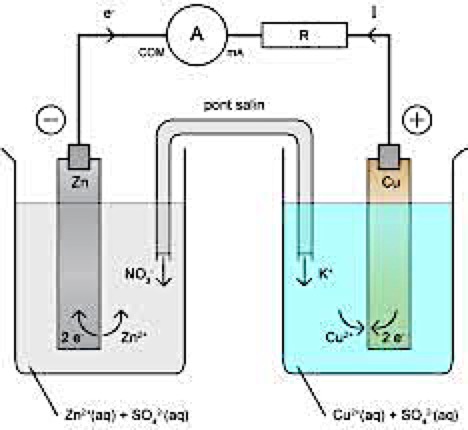 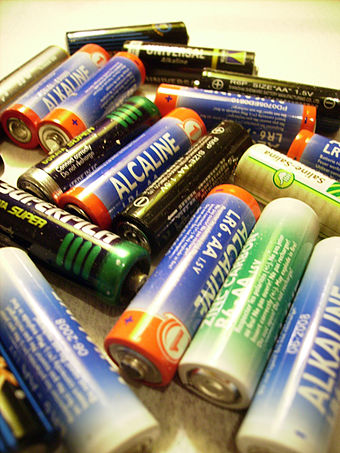 Réglementation
°Chl : degré chlorométrique, correspond au volume de dichlore gazeux qu’un litre d’eau de Javel est capable de libérer en présence d’acide et ce dans des conditions normales de température et de pression

% ca : masse de dichlore actif utilisée pour préparer 100g de solution
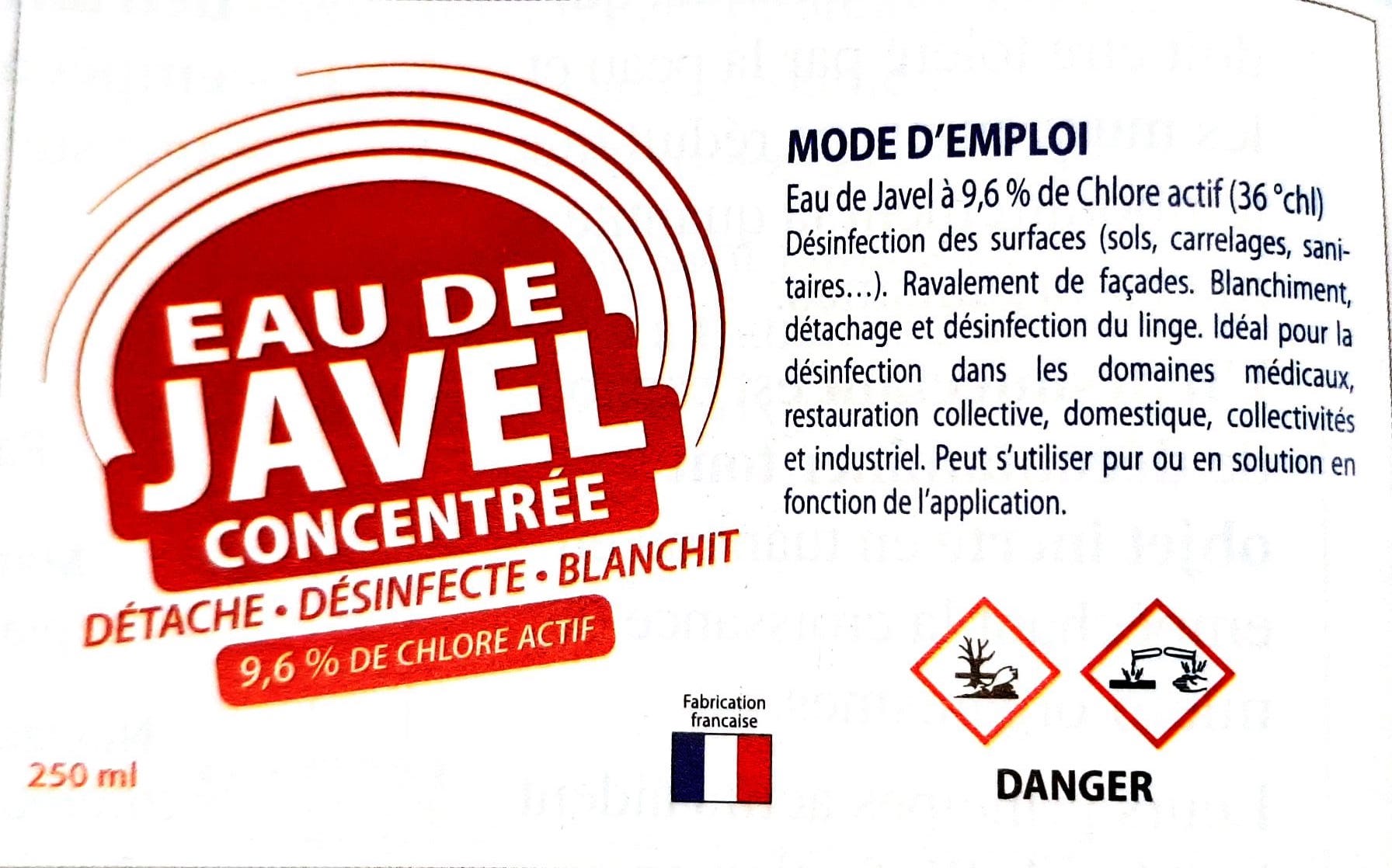 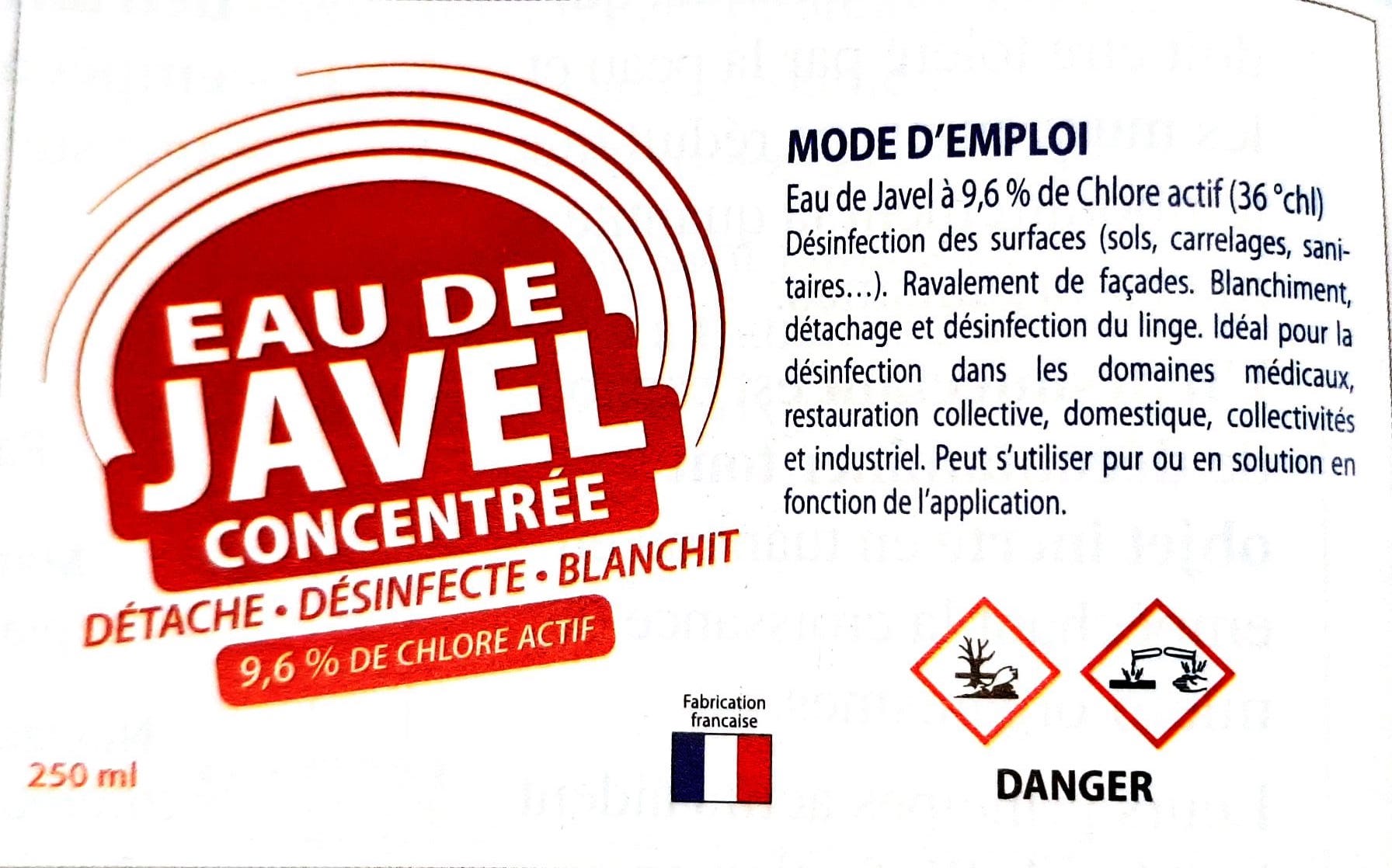 Dilution par précaution
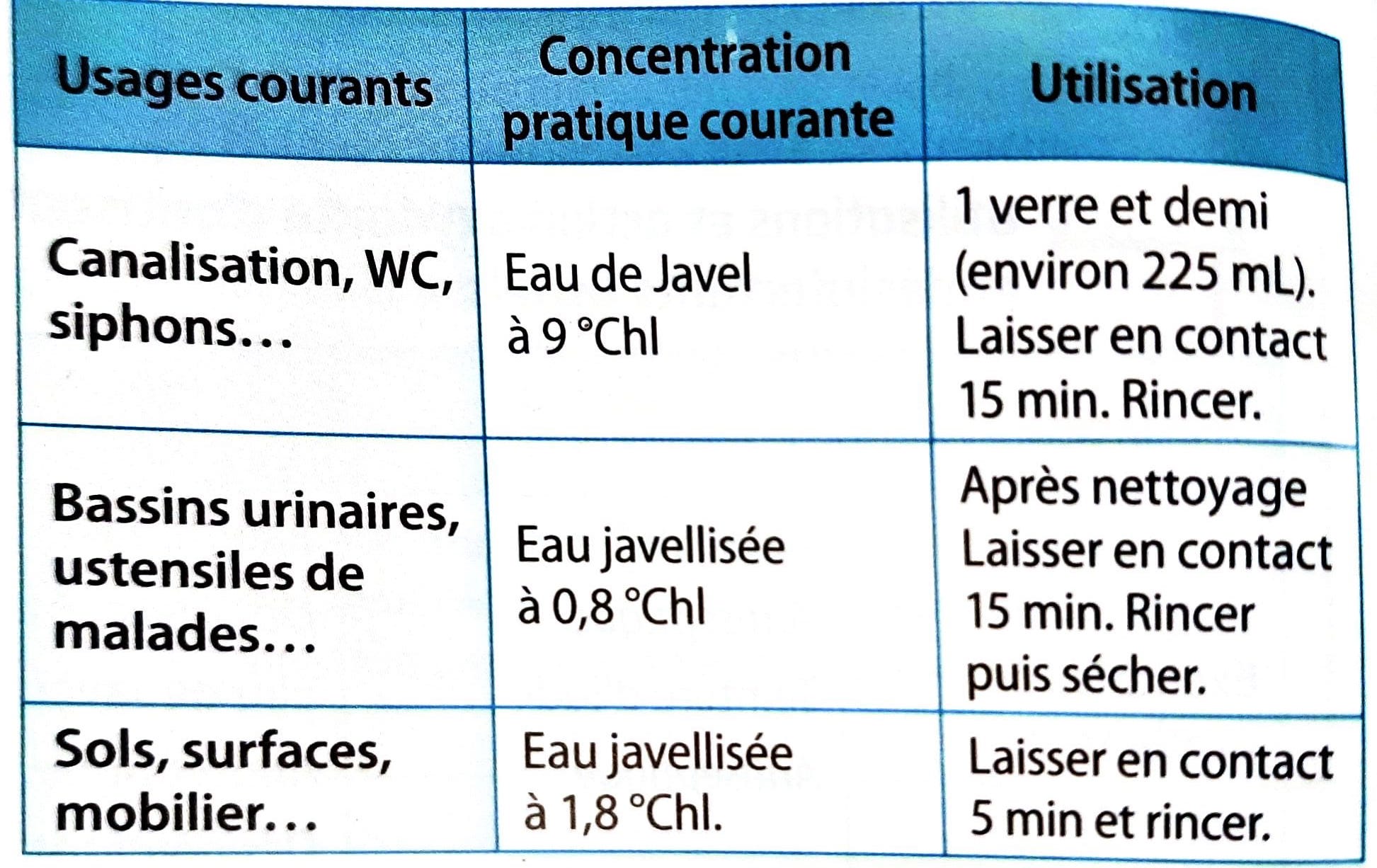 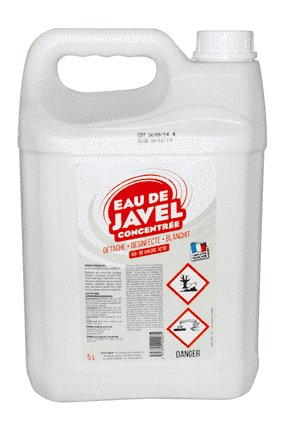 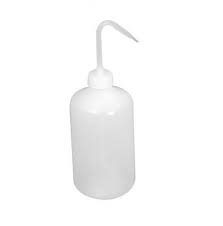 Verrerie nécessaire
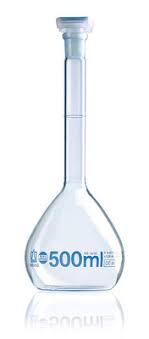 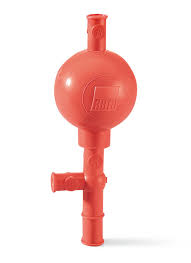 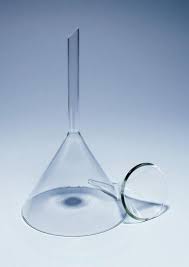 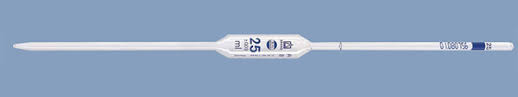 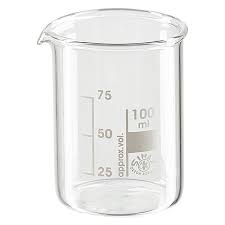 Conclusion
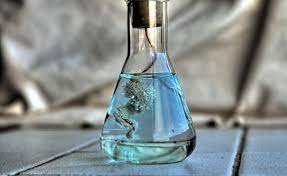